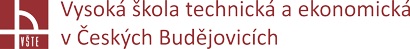 Studie využitelnosti dané lokality pro výstavbu RD a rozpracování dispozice konkrétního RD
Autor:	Bc. Martin Dědič
Vedoucí:	doc. Ing. Jaroslav Žák, CSc.
Oponent:	Ing. Karolína Škrlantová
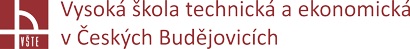 Obsah
Cíl práce
Analýza problému
Vlastní návrhy řešení
Závěrečné shrnutí
Doplňující otázky vedoucího a oponenta
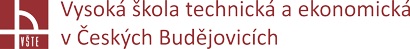 Cíl práce
Návrh zastavovací studie pro výstavbu RD 
Návrh studie RD na vybranou navrženou parcelu
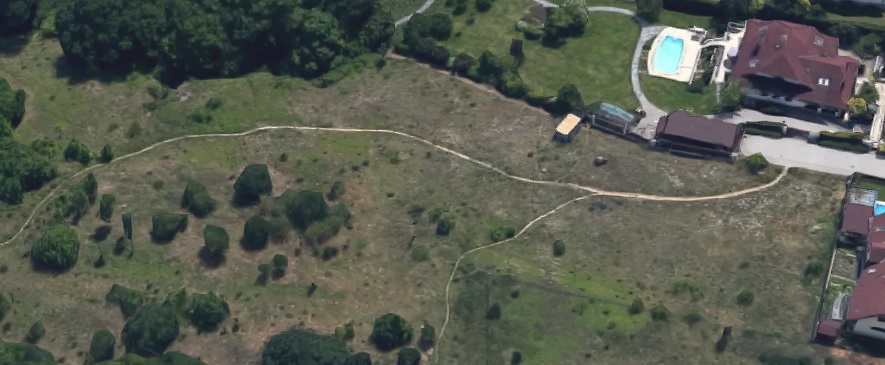 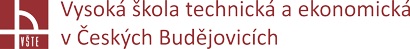 Analýza problému
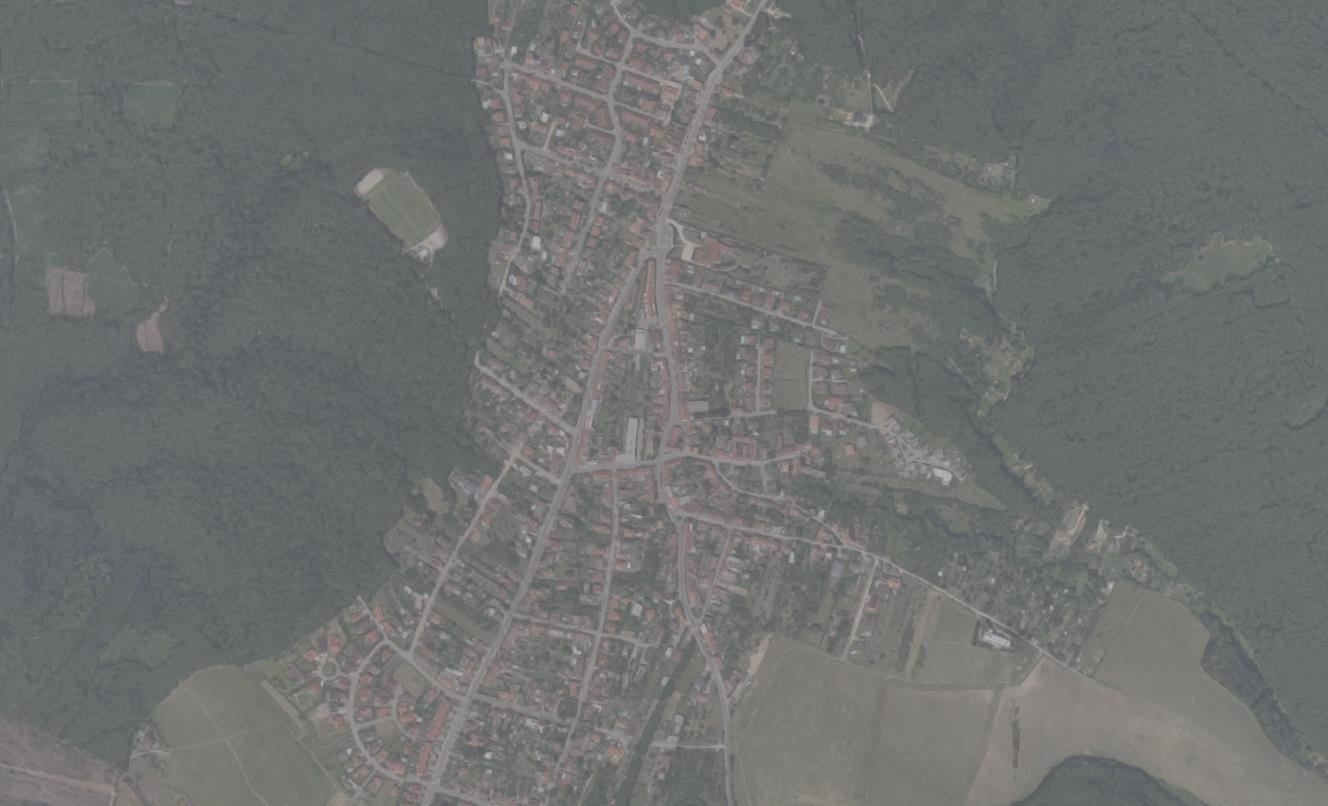 Dopravní obsloužení navržených parcel

Respektování ochranných pásem nadzemního vedení elektrické energie a podzemního vedení vysokotlakého plynovodu

Napojení navržených parcel na inženýrské sítě
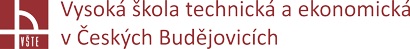 Vlastní návrhy řešení
Plošné uspořádání
Plochy čistého bydlení
Plochy komunikací a prostranství místního významu
Plochy ostatní městské zeleně
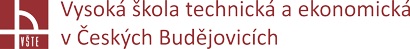 Vlastní návrhy řešení
Prostorové uspořádání
Maximální výška zástavby
Stavební čára volná
Sklon střechy
Index podlažní plochy
Koeficient zeleně na pozemku
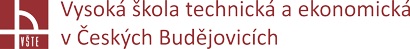 Vlastní návrhy řešení
Dopravní infrastruktura
Komunikace v obytné zóně
Pojízdný chodník
Vjezdy a vstupy na pozemky
Parkovací stání
Zdroj: autor
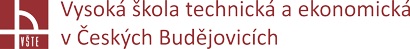 Vlastní návrhy řešení
Technická infrastruktura
Vodovod
Kanalizace
Zemní plyn
Elektrorozvody
Zdroj: autor
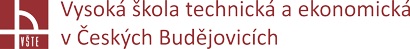 Vlastní návrhy řešení
Studie rodinného domu
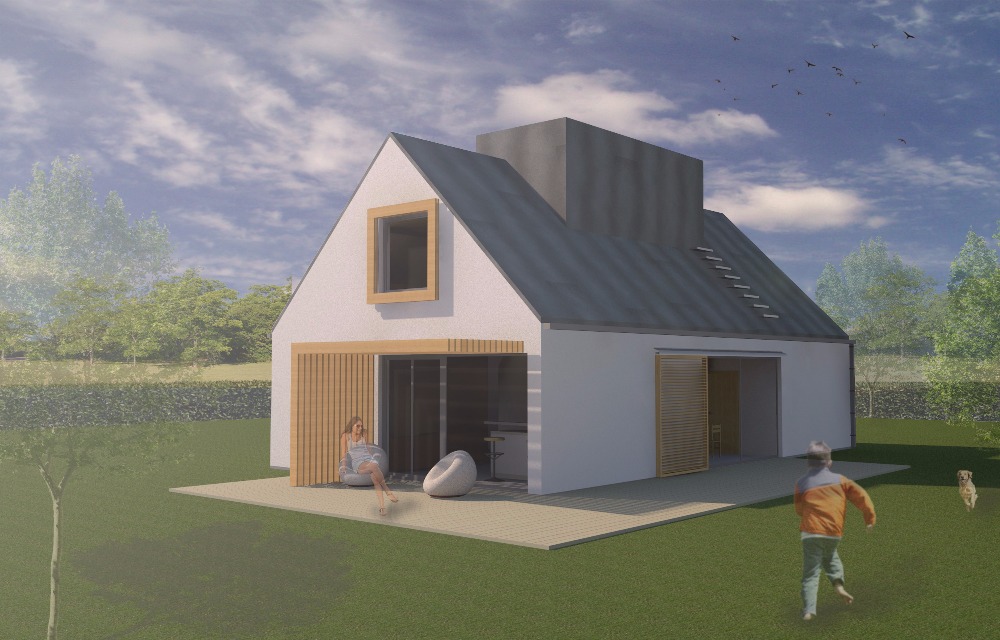 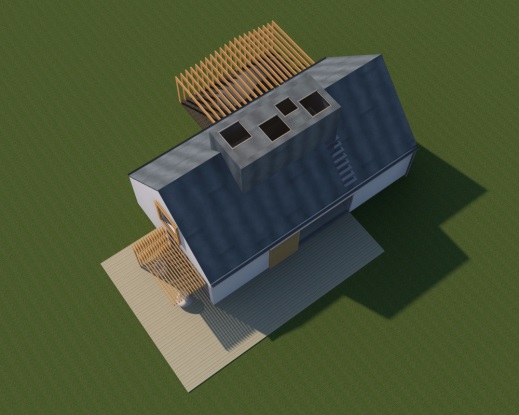 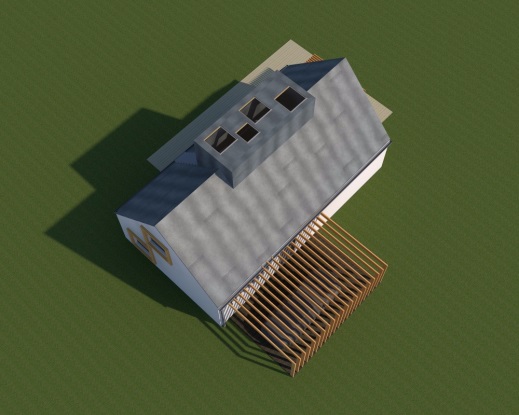 Zdroj: autor
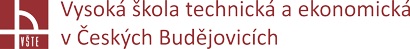 Vlastní návrhy řešení
1.NP				2.NP
Zdroj: autor
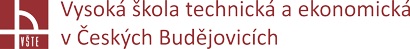 Závěrečné shrnutí
Návrh využití území pro výstavbu RD
Návrh rodinného domu
Cíl práce byl splněn
Zdroj: autor
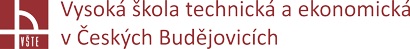 Otázky vedoucího a oponenta
Popsat zásady umisťování RD na konkrétní parcelu
Děkuji za pozornost